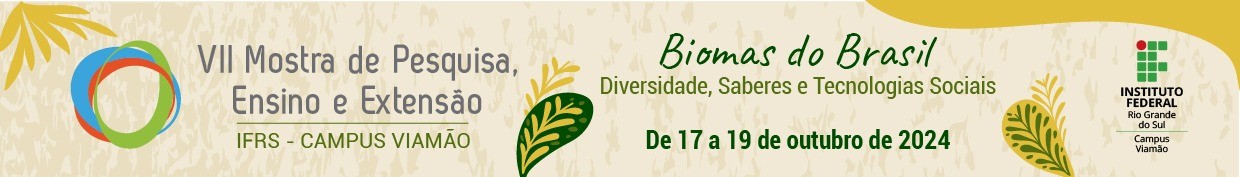 TÍTULO, CENTRALIZADO, TAMANHO 50, FONTE ARIAL, LETRAS MAIÚSCULAS, EM NEGRITO,  IGUAL AO TÍTULO DO RESUMO*
SOBRENOME 1º AUTOR, Fulano¹; SOBRENOME COAUTOR, Ciclano¹; SOBRENOME COORIENTADOR, Fulano¹; SOBRENOME ORIENTADOR, Beltrano¹
1 Instituição dos autores. Ex.: Instituto Federal de Educação, Ciência e Tecnologia do Rio Grande do Sul, Campus Viamão.
2 Caso haja autores de outra instituição
E-mail: primeiro autor@bolsista.com.br.
INTRODUÇÃO (LETRA 45)
RESULTADOS E DISCUSSÕES
O pôster pode ter o seu conteúdo distribuído nos títulos secundários (Introdução, Objetivos, Materiais e métodos, Resultados, Considerações Finais e Referências).A diagramação atual é somente um exemplo de como poderá ser distribuído  o conteúdo, porém, fica a critério do(s) autor(es) a organização/distribuição  dos textos.
A letra usada no texto é Arial, o tamanho é 30.
Se o trabalho apresentar gráficos, tabelas e/ou fotos, estes devem aparecer  preferencialmente neste quesito. Caso não haja, o espaço deve ser compensado com  texto. É ideal que as tabelas, gráficos e/ou fotos utilizados possuam resolução alta,  qualidade necessária para uma boa reprodução. No caso de utilização, a sugestão é  usar na legenda centralizada e com letra Arial, tamanho 24.
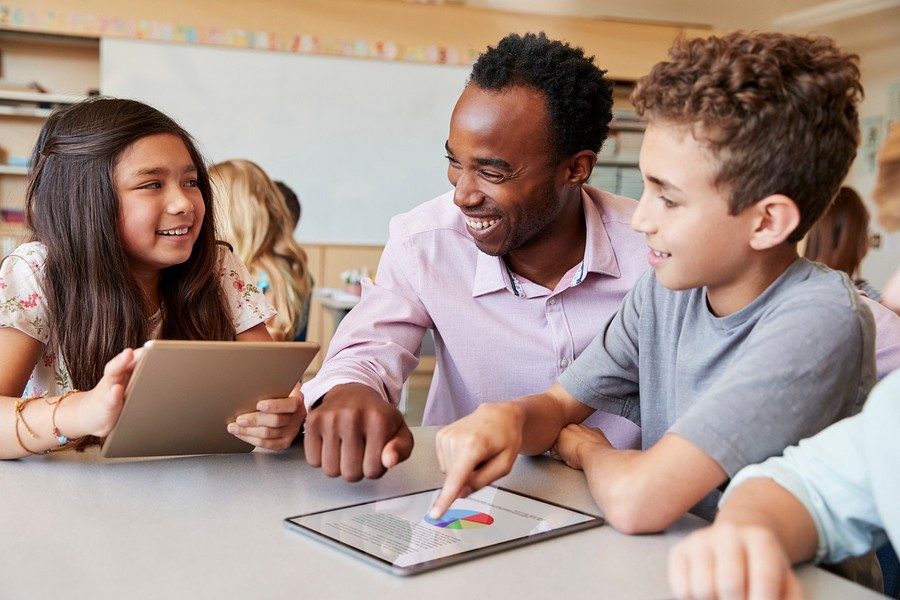 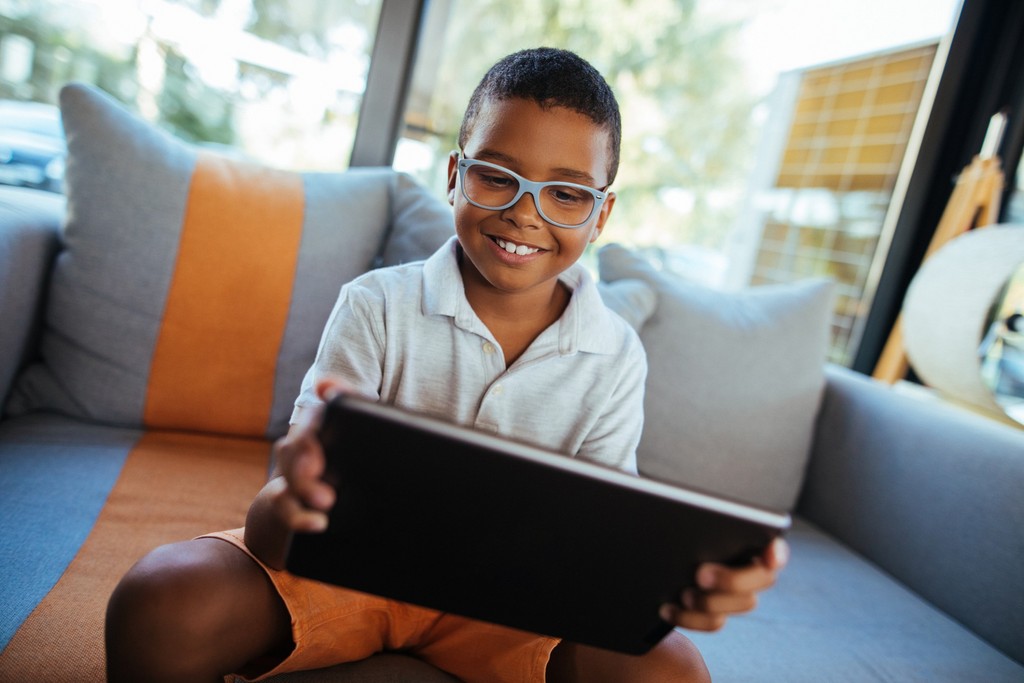 OBJETIVOS
O nono nononono o no nonono nono. O nono nononono o no nonono nono.  Nono nononono o no nonono nono. O nono nononono o no nonono nono. O  nono nononono o no nonono nono. O nono nononono o no nonono nono.  Nono nononono o no nonono nono. O nono nononono o no nonono nono. O  nono nononono o no nonono nono. O nono nononono o no nonono nono.  Nono nononono o no nonono nono. O nono nononono o no nonono nono.
O nono nononono o no nonono nono. O nono nononono o no nonono nono.  Nono nononono o no nonono nono. O nono nononono o no nonono nono. O  nono nononono o no nonono nono. O nono nononono o no nonono nono.  Nono nononono o no nonono nono. O nono nononono o no nonono nono. O  nono nononono o no nonono nono. O nono nononono o no nonono nono.  Nono nononono o no nonono nono. O nono nononono o no nonono nono.
Figura 1. Descrição da figura (LETRA 24)  Fonte: AUTOR, Ano. (Ou: Os autores, se for o caso)
CONSIDERAÇÕES FINAIS
O nono nononono o no nonono nono. O nono nononono o no nonono nono. Nono nononono  o no nonono nono. O nono nononono o no nonono nono. O nono nononono o no nonono  nono. O nono nononono o no nonono nono. Nono nononono o no nonono nono. O nono  nononono o no nonono nono. O nono nononono o no nonono nono. O nono nononono o no  nonono nono.
O nono nononono o no nonono nono. O nono nononono o no nonono nono. Nono nononono  o no nonono nono. O nono nononono o no nonono nono. O nono nononono o no nonono  nono. O nono nononono o no nonono nono. Nono nononono o no nonono nono. O nono  nononono o no nonono nono. O nono nononono o no nonono nono. O nono nononono o no  nonono nono.
O nono nononono o no nonono nono. O nono nononono o no nonono nono. Nono nononono  o no nonono nono. O nono nononono o no nonono nono. O nono nononono o no nonono  nono. O nono nononono o no nonono nono. Nono nononono o no nonono nono. O nono  nononono o no nonono nono. O nono nononono o no nonono nono. O nono nononono o no  nonono nono.
MÉTODOS
O nono nononono o no nonono nono. O nono nononono o no nonono nono.  Nono nononono o no nonono nono. O nono nononono o no nonono nono. O  nono nononono o no nonono nono. O nono nononono o no nonono nono. Nono  nononono o no nonono nono. O nono nononono o no nonono nono. O nono  nononono o no nonono nono. O nono nononono o no nonono nono. Nono  nononono o no nonono nono. O nono nononono o no nonono nono.
O nono nononono o no nonono nono. O nono nononono o no nonono nono.  Nono nononono o no nonono nono. O nono nononono o no nonono nono. O  nono nononono o no nonono nono. O nono nononono o no nonono nono. Nono  nononono o no nonono nono. O nono nononono o no nonono nono. O nono  nononono o no nonono nono. O nono nononono o no nonono nono. Nono  nononono o no nonono nono. O nono nononono o no nonono nono.
O nono nononono o no nonono nono. O nono nononono o no nonono nono.  Nono nononono o no nonono nono. O nono nononono o no nonono nono. O  nono nononono o no nonono nono. O nono nononono o no nonono nono. Nono  nononono o no nonono nono. O nono nononono o no nonono nono. O nono  nononono o no nonono nono. O nono nononono o no nonono nono. Nono  nononono o no nonono nono. O nono nononono o no nonono nono.
O nono nononono o no nonono nono. O nono nononono o no nonono nono.  Nono nononono o no nonono nono. O nono nononono o no nonono nono. O  nono nononono o no nonono nono.
O nono nononono o no nonono nono. O nono nononono o no nonono nono.  Nono nononono o no nonono nono. O nono nononono o no nonono nono. O  nono nononono o no nonono nono. O nono nononono o no nonono nono.
REFERÊNCIAS
As referências devem ser feitas respeitando-se as normas definidas pela ABNT. Alinhado a  esquerda, Letra 24)
Somente deverão ser apresentadas as referências citadas no referido pôster ou aquelas de  maior relevância para o trabalho. Nas referências no texto citar o nome do autor e o ano da  publicação. Ex.: (LIMA, 1980). Somente citar as mesmas do resumo e na forma correta de  citação, conforme instruções.
BACH, F.; DEBACH, D. Método de análise quantitativo. Revista Ciência e Medicina, v.3, n.2,  p. 221-234, 2000.
* Indicar o fomento do projeto, se for o caso. Ex.: Projeto executado com fomento do Edital PROEN- nº 24/2023 - Fomento a Projetos de Ensino 2024.